Equação NIOSH
(Itiro Iida. Ergonomia: projeto e produção. p.182)
Equação NIOSH
A equação estabelece um valor de referência de 23 kg que corresponde à capacidade de levantamento no plano sagital, de uma altura de 75 cm do solo, para um deslocamento vertical de 25 cm, segurando-se a carga a 25 cm do corpo. 
Essa seria a carga aceitável para 99% dos homens e 75% das mulheres, sem provocar nenhum dano físico, em trabalhos repetitivos. Esse valor de referência é multiplicado por 6 fatores de redução (valores iguais ou inferiores a 1,0), que dependem das condições de trabalho.
São definidas as seguintes variáveis: PLR = peso limite recomendável 
H = distância horizontal entre o indivíduo e a carga (posição das mãos) em cm. 
V = distância vertical na origem da carga (posição das mãos) em cm.D = deslocamento vertical, entre a origem e o destino, em cm.A = ângulo de assimetria, medido a partir do plano sagital, em graus.F = freqüência média de levantamentos em levantamentos/min (Tabela 6.6)C = qualidade da pega (Tabela 6.7)
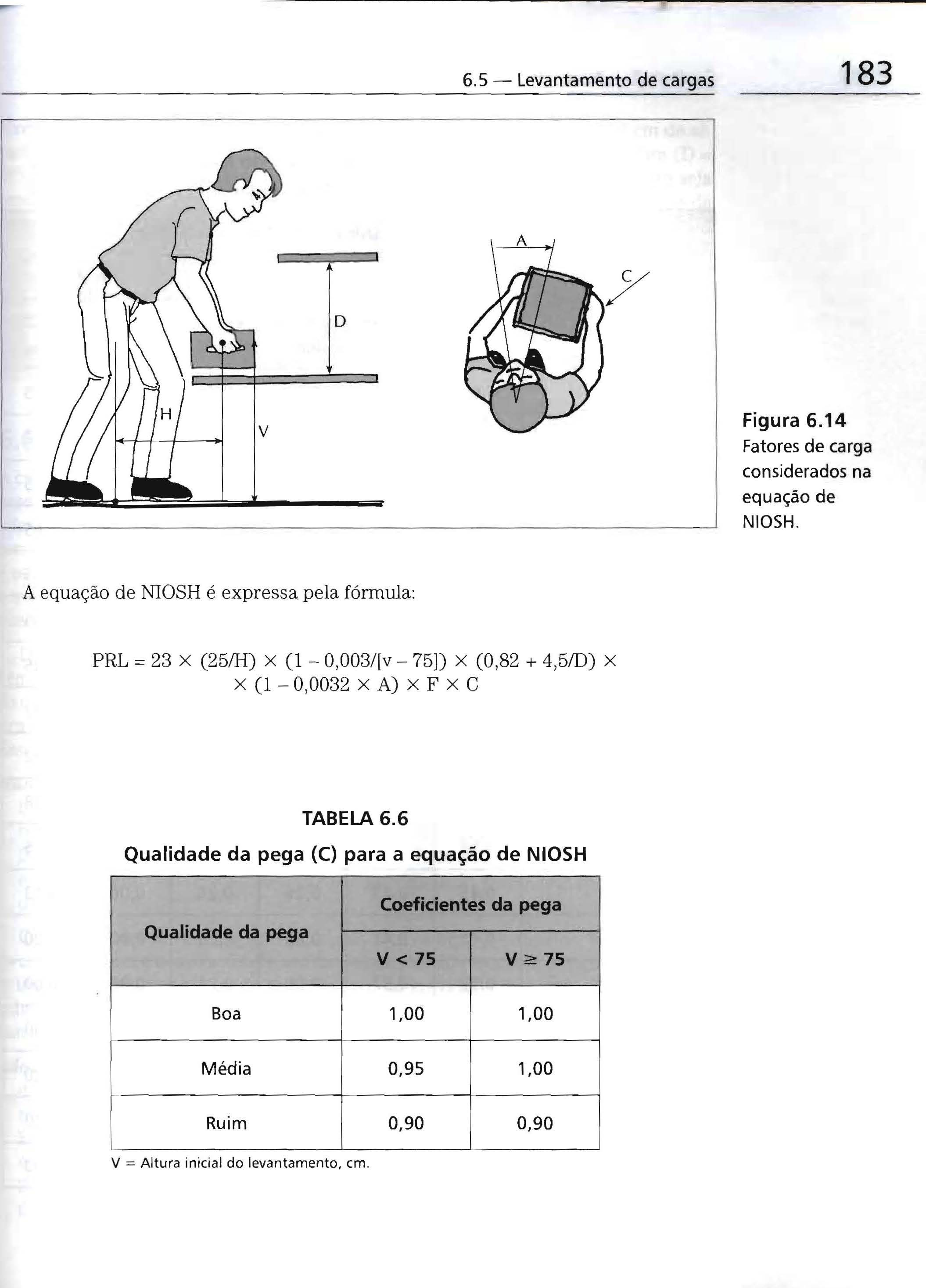